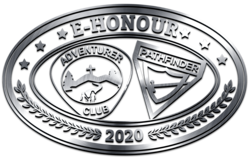 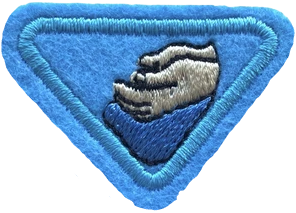 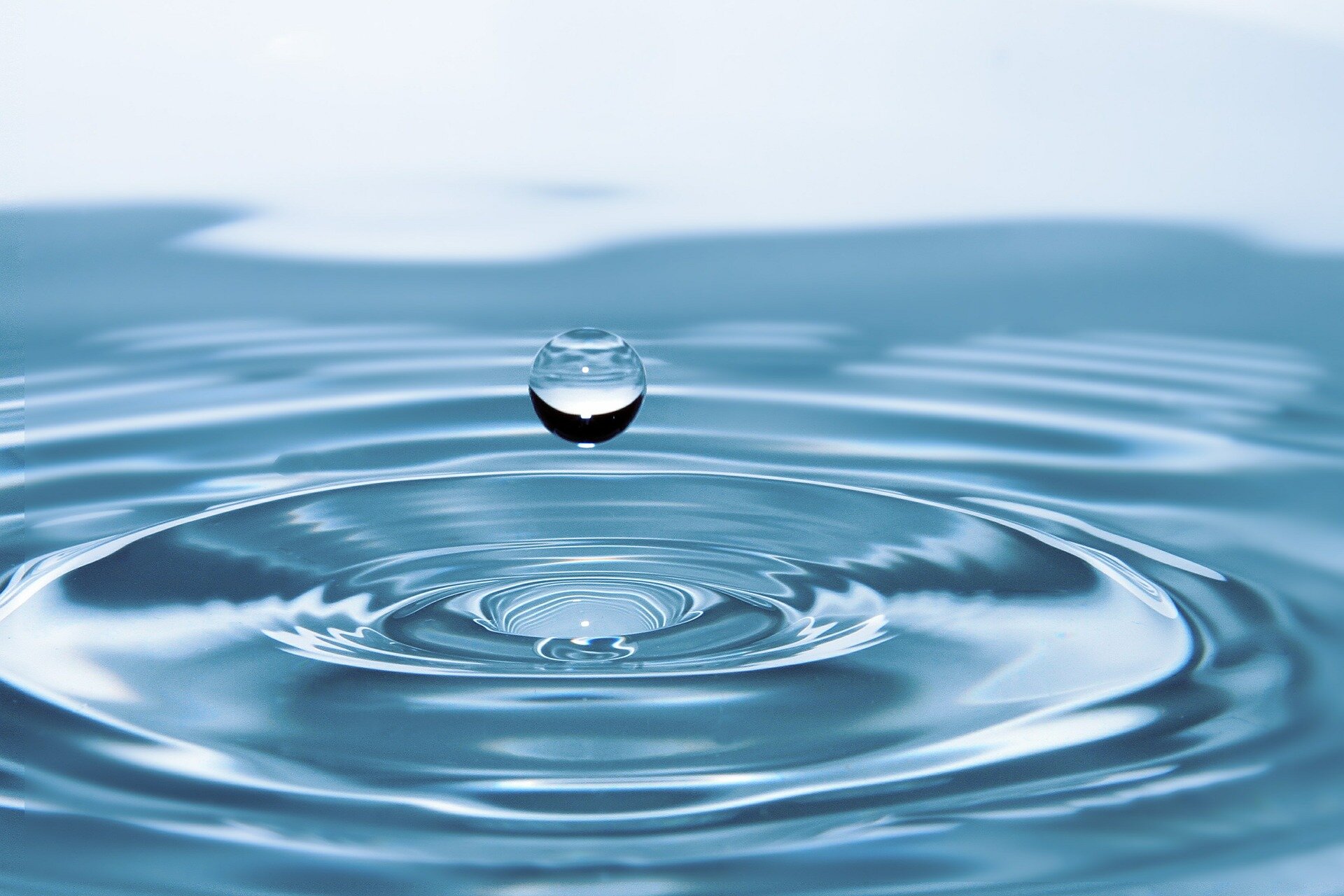 Safe Water Award

Sophia Lindsay
Riverway Club Director
Area 4 South England Conference
Safe Water Award

Sophia Lindsay
Riverway Club Director
Area 4 South England Conference
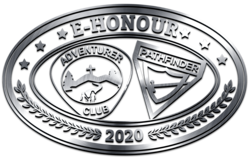 Requirements
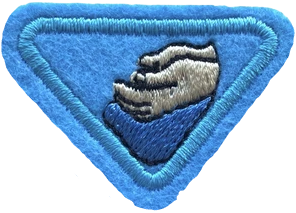 1.What stories in the Bible refer to drinking water? 

2.What places do we get safe drinking  water? 

3. Ways to purify water 

4.Why is water so important? 

5.Talk about the scarcity of water in areas.
 
6.Do an outreach project to help people be able to have safe drinking water.
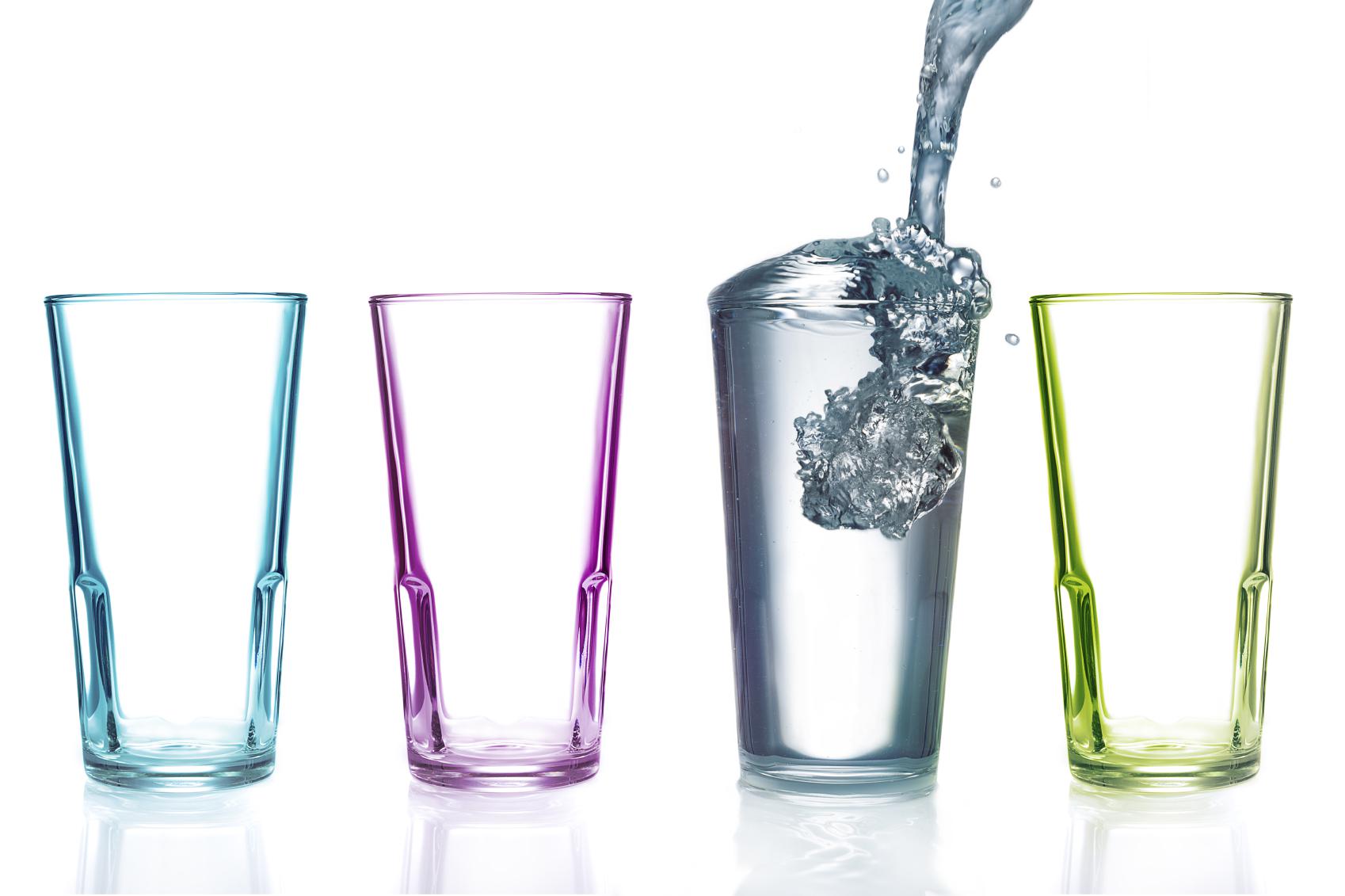 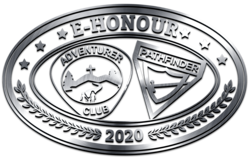 1. What stories in the Bible refer to drinking water?
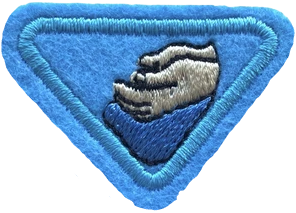 Waters of Marah 
in 
Exodus 15:23,
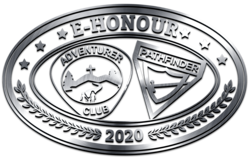 1. What stories in the Bible refer to drinking water?
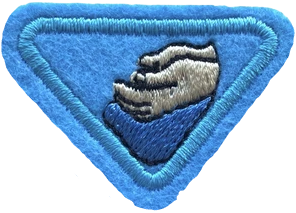 Jesus & Woman at the well 
in 
John 4:1-26
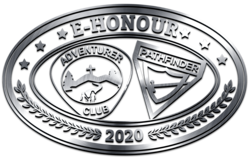 1. What stories in the Bible refer to drinking water?
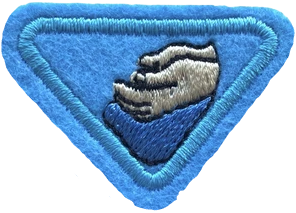 Moses striking the rock
 in 
Numbers 20:1-29
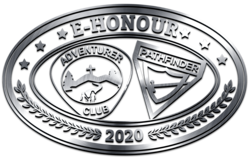 2.What places do we get safe drinking  water from?
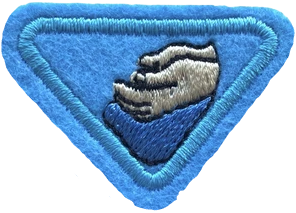 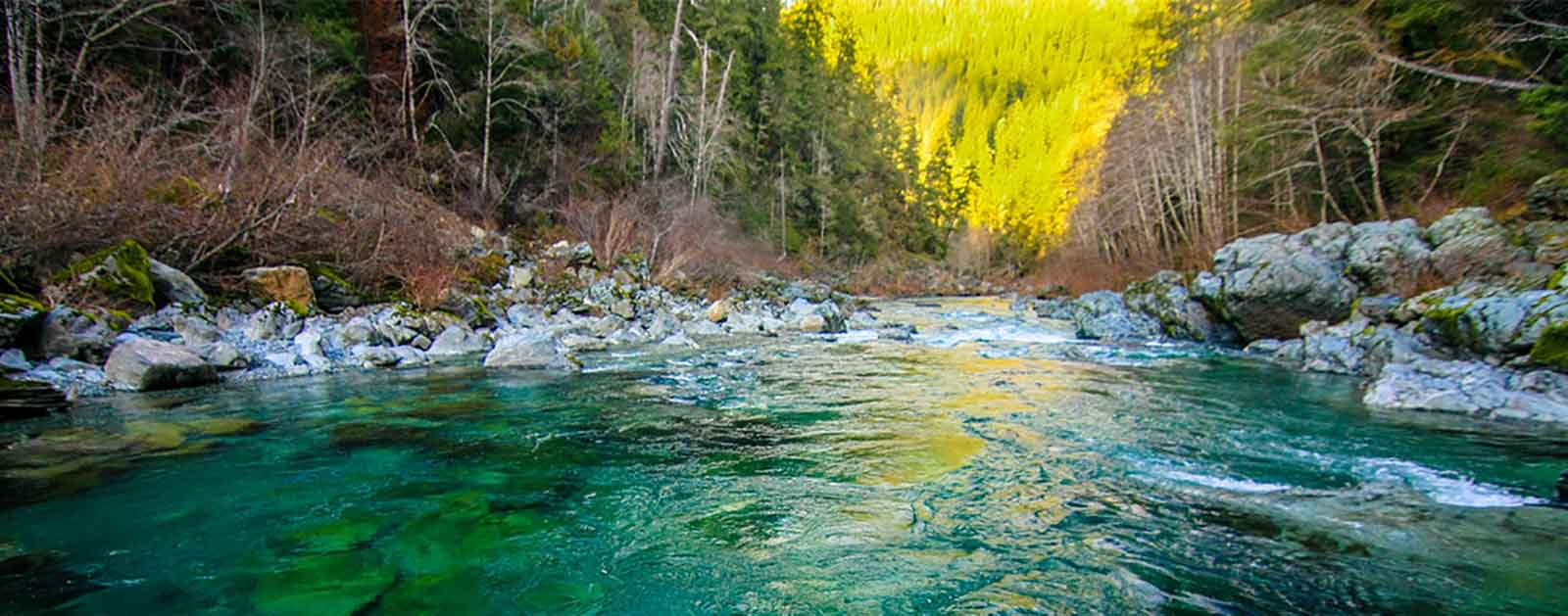 RIVERS
WELLS
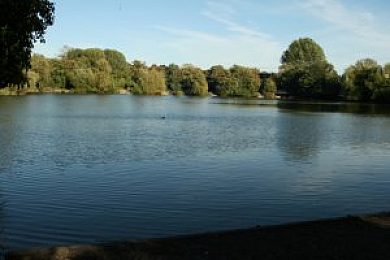 LAKES
[Speaker Notes: city water towers,]
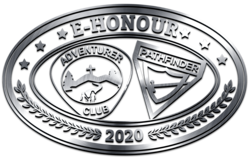 2.What places do we get safe drinking  water?
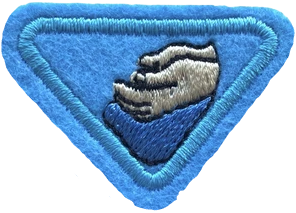 https://youtu.be/Ddhx9mQc5oY
[Speaker Notes: underground aquifers]
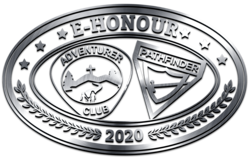 Quiz time
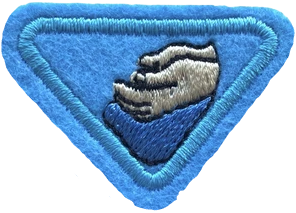 How much drinking water does Thames Water provide  to London and the South East each day?
1.6 billion litres
2.6 billion litres
3.6 billion litres
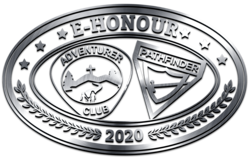 Answer
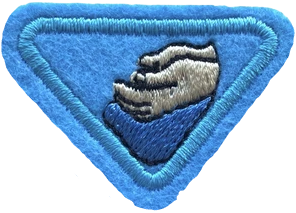 How much water does Thames water provide each day to London and the South East each day?
2.6 billion litres
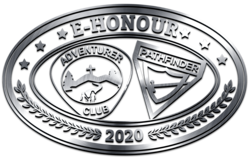 Quiz time
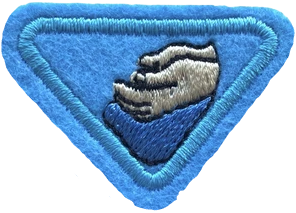 Which season is most important to replenish water?
Spring 
Summer
Autumn
Winter
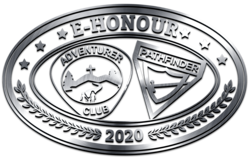 Answer
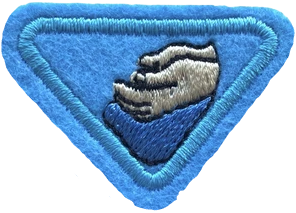 Which season is most important to replenish water?
d) Winter
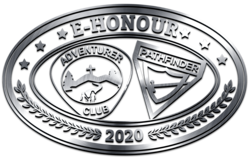 Fill in the blanks…..
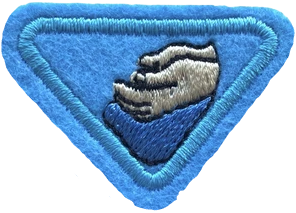 Water found deep in the ground comes from reservoirs called  
A__U__F__RS.
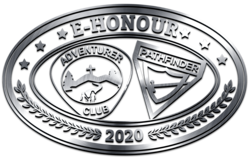 Answer
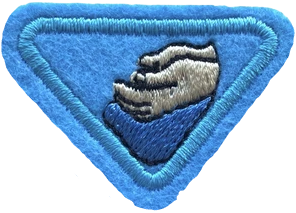 Water found deep in the ground comes from reservoirs called  
AQUIFERS.
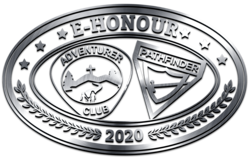 2.What places do we get safe drinking  water?
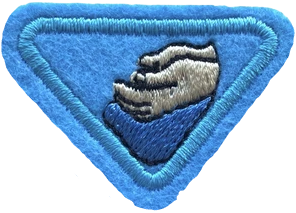 https://youtu.be/cGi4PugN4qY
[Speaker Notes: city water towers]
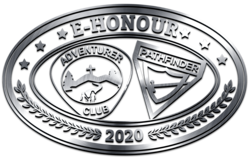 3. Ways to purify water
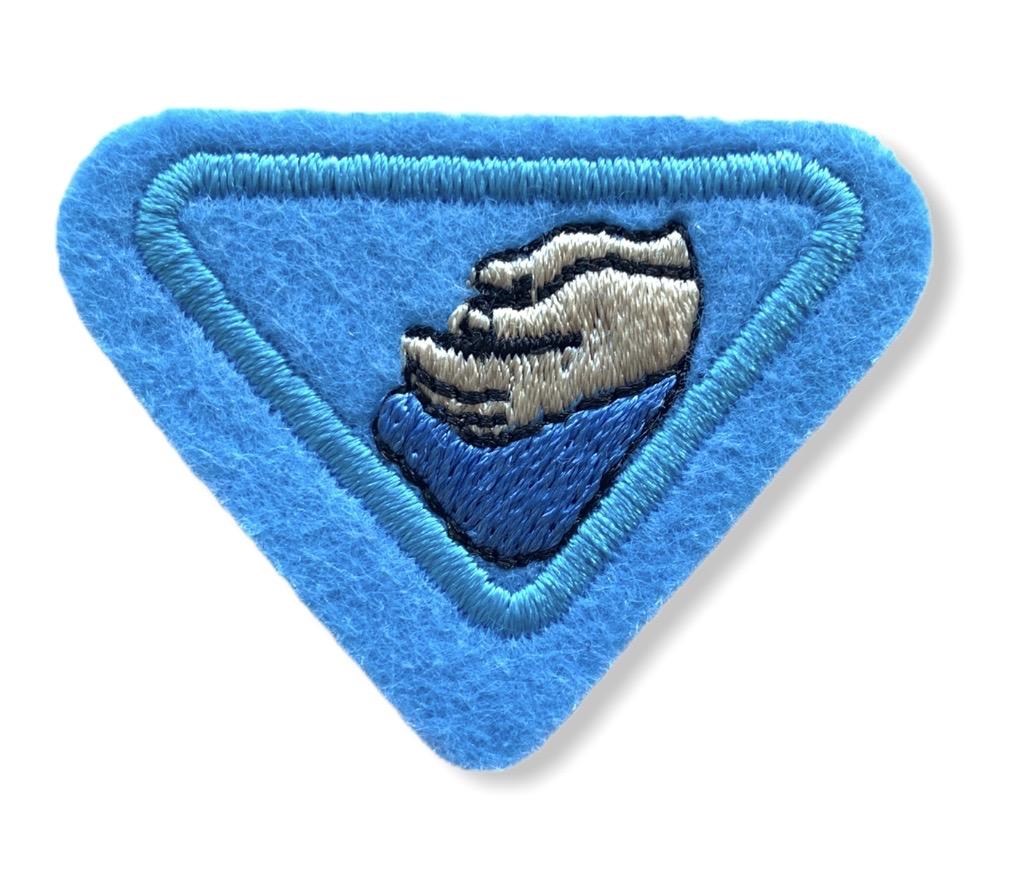 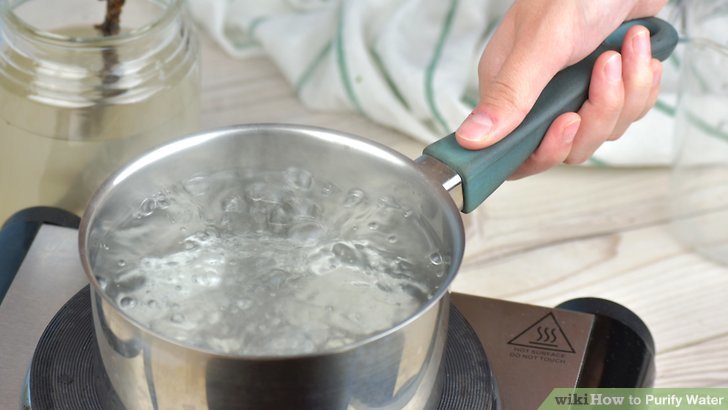 Strain and boil
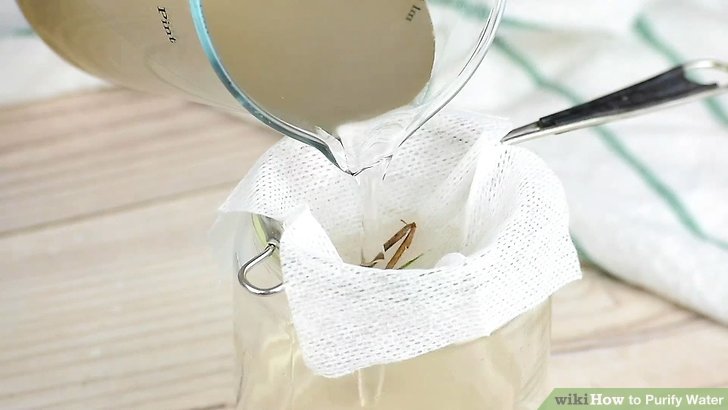 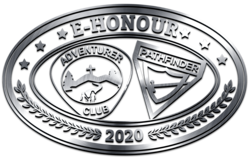 3. Ways to purify water
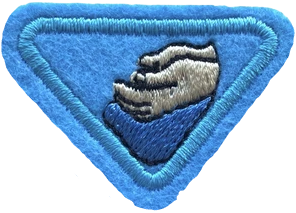 Water purification tablets kill pathogens (bacteria, germs) in water to make it safe for humans to drink 

This prevents people from getting diseases
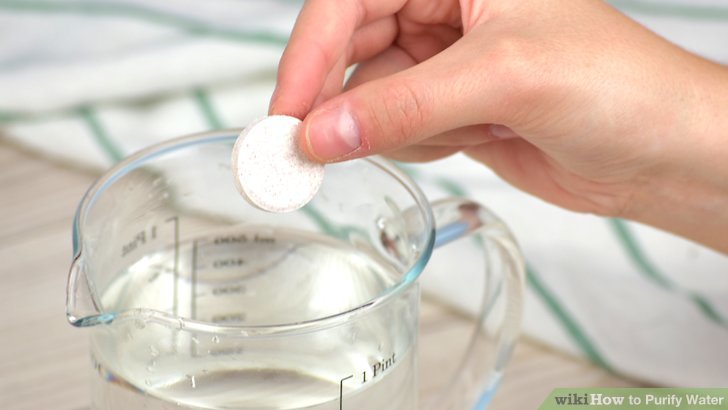 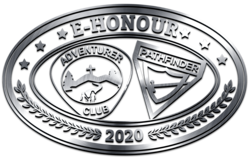 3. Ways to purify water
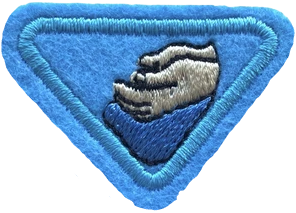 https://youtu.be/__JWa0ftr5k
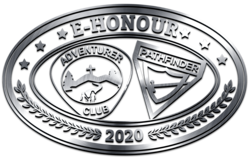 QUIZ
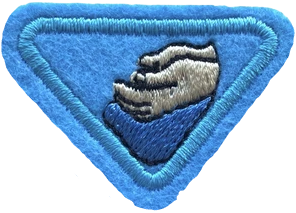 What is used to clear the dirt from water before it reaches our taps?
Apples and pears
Mums and dads
Aluminium sulphate and lime added to water in a mechanical pump
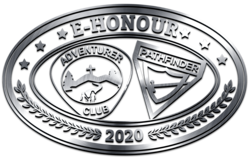 Answer
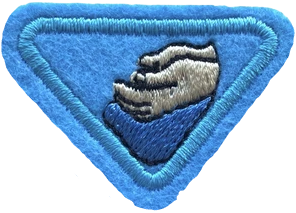 What is used to clear the dirt from water before it reaches our taps?
c) Aluminium  sulphate and lime  added to water in a mechanical pump
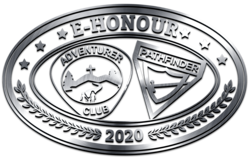 Fill in the blanks….
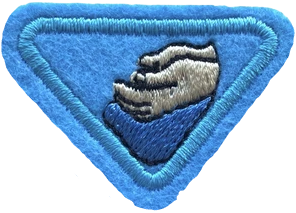 F_O_S 
are large particles of dirt that stick together
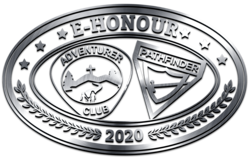 ANSWER
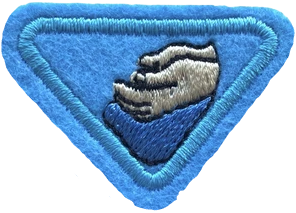 FLOCS 
are large particles of dirt that stick together
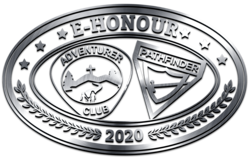 QUIZ TIME
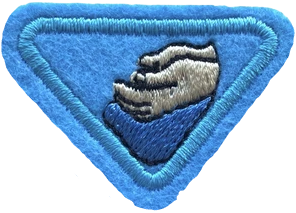 Filtration tanks  have _____&______ which helps to make water clean
Salt and pepper
Sand and pebbles
Sweets and pies
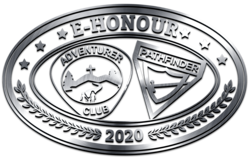 ANSWER
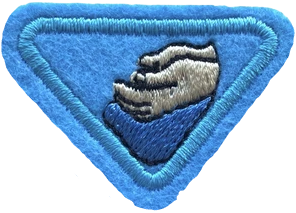 Filtration tanks  have sand & pebbles  which helps to make water clean
b) Sand and pebbles
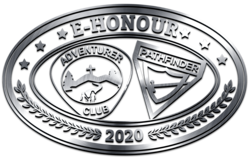 4.Why is water so important?
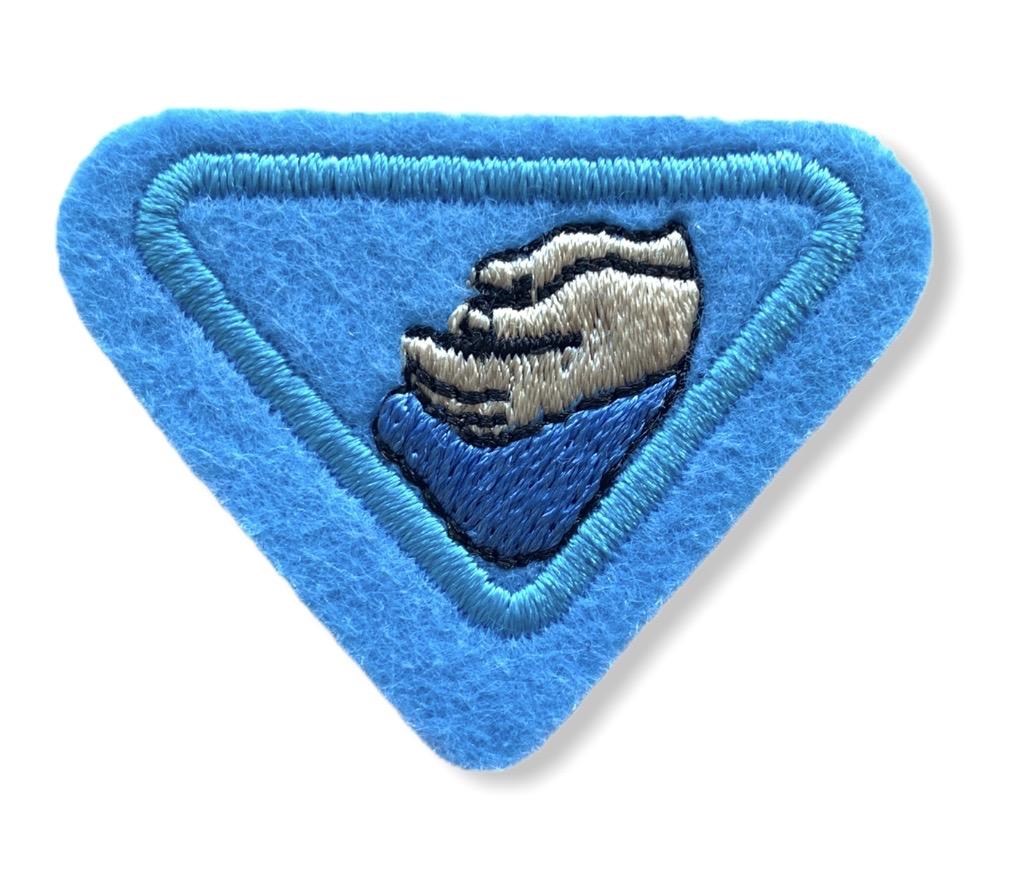 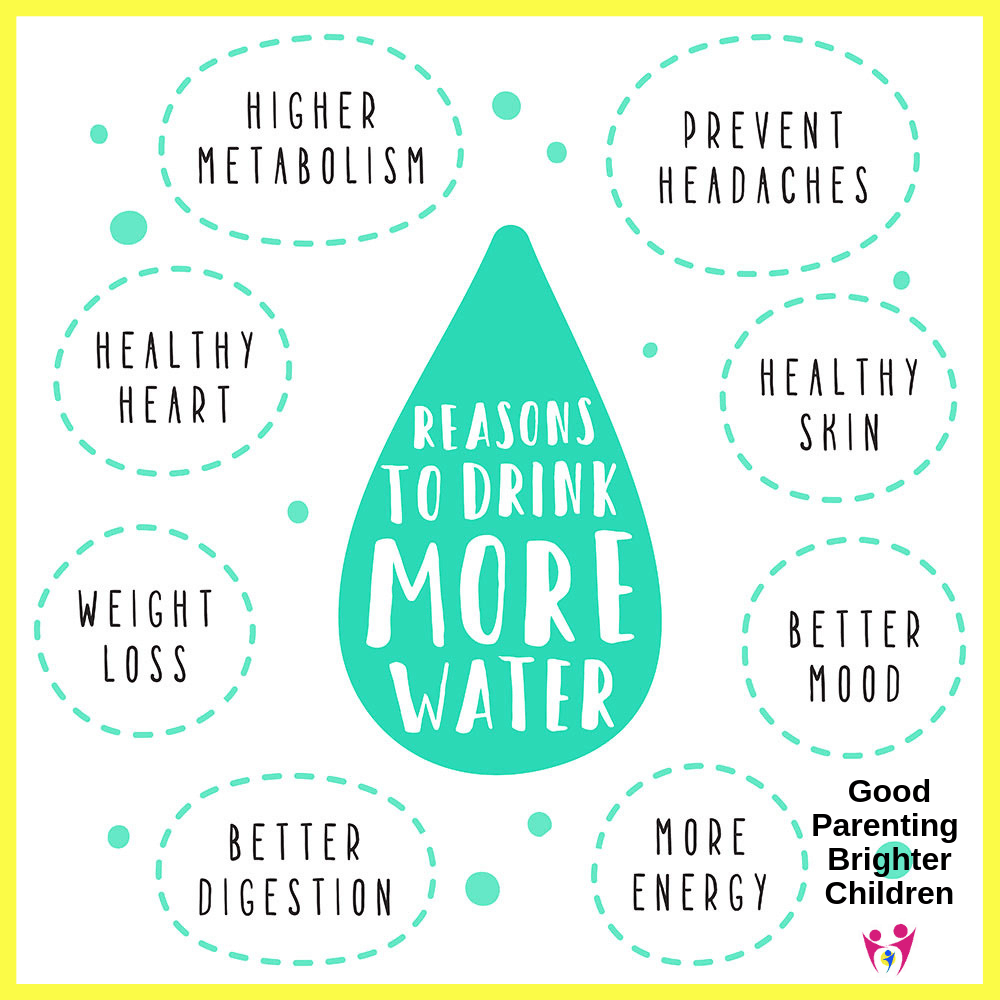 Healthy Body
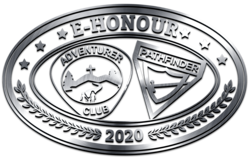 4.Why is water so important?
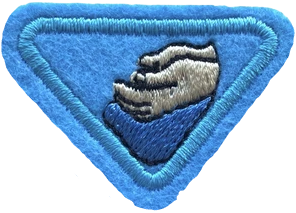 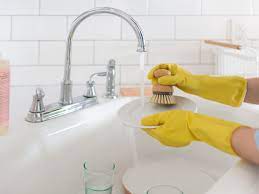 To promote cleanliness 
To maintain good hygiene
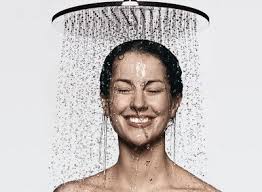 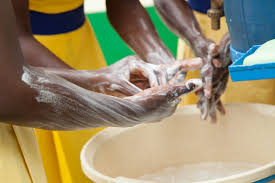 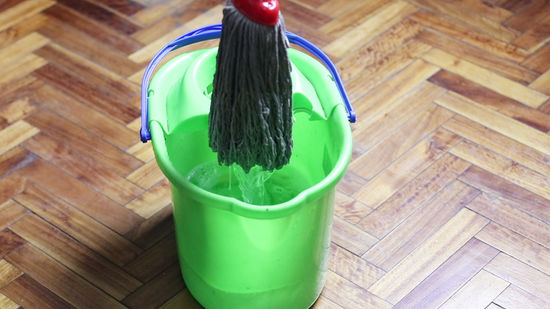 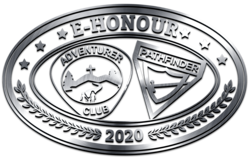 4.Why is water so important?
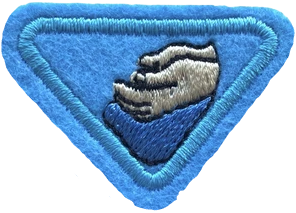 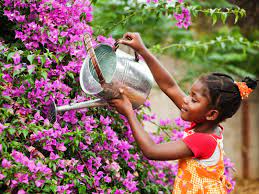 Plant growth
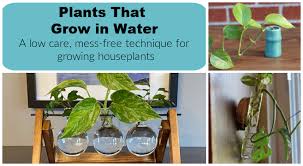 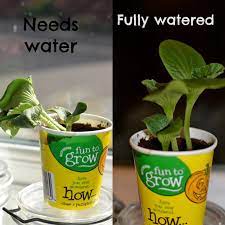 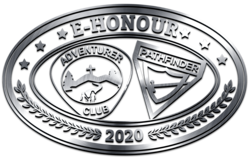 5.Talk about the scarcity of water in areas
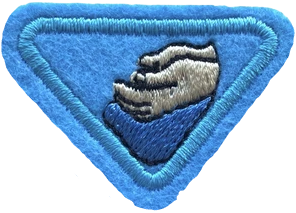 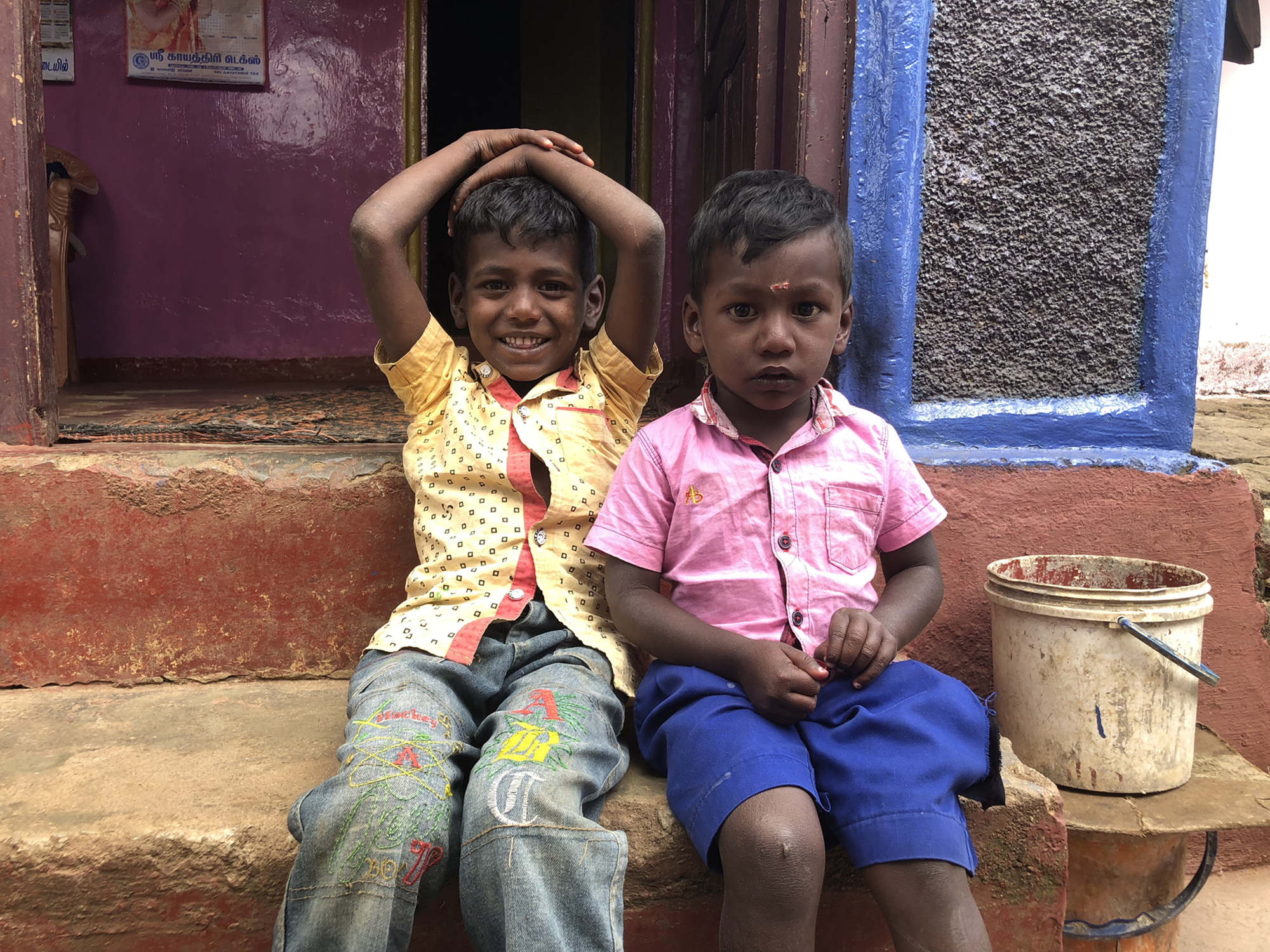 ACCEND Sri Lanka
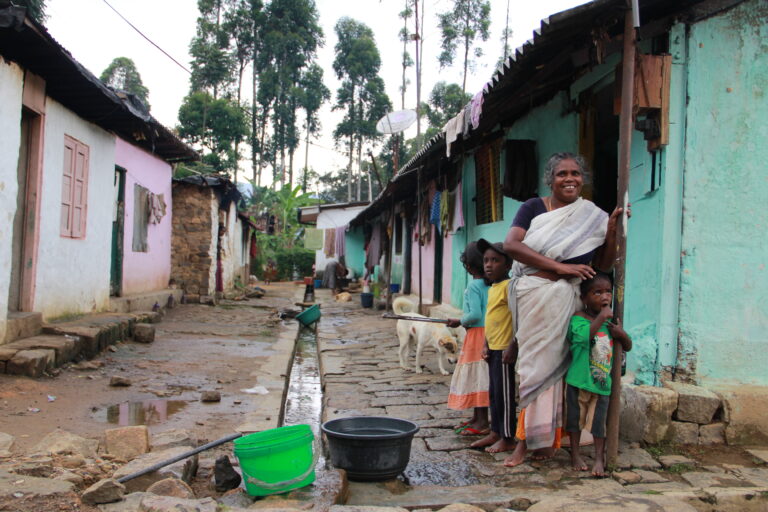 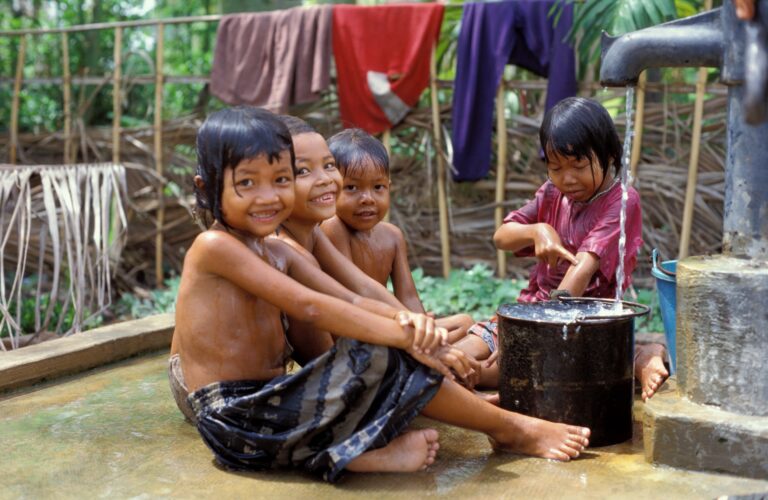 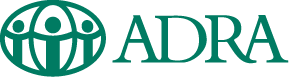 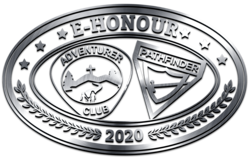 5.Talk about the scarcity of water in areas
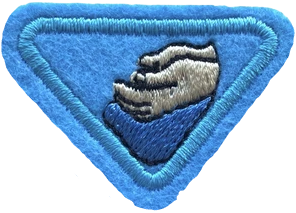 Adventist Development and Relief Agency International (ADRA) 

&  Assisting Communities in Creating Environmental and Nutritional Development (ACCEND)  are working together  to help communities in Sri Lanka between 2017 to 2021
 
The goal of the project is to provide means for the communities to work towards  better sanitary, health and hygiene standards.
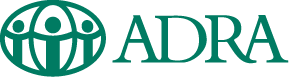 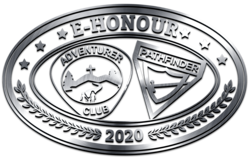 5.Talk about the scarcity of water in areas
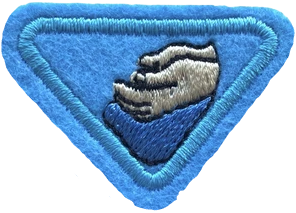 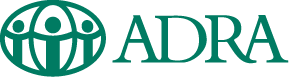 & (ACCEND)  are working together  to help communities in Sri Lanka between 2017 to 2021

A well with a pump is  used in a community in the central province in Sri Lanka, where for 150 years fertiliser was used in the tea plantations. The ground water became chemically poisoned. 

                         installed a gravity fed water system which collects water from clean sources high up in the hills.                             is also filtering the water so it is very clean and healthy to drink
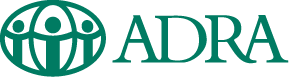 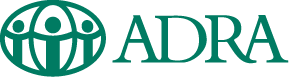 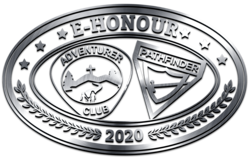 FUN FACTS ABOUT WATER
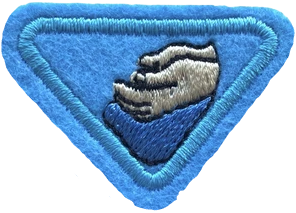 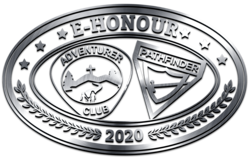 Fun facts about water
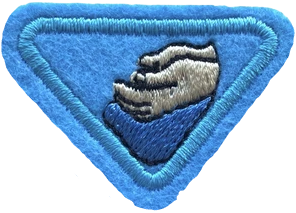 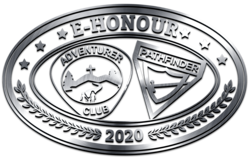 6. Do an outreach project to help people be able to have safe drinking water.
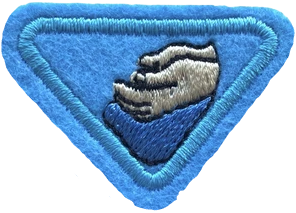 Sponsored walks
Sponsored book read
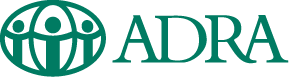 Bake sales
Sponsored bike ride
Paid Chores
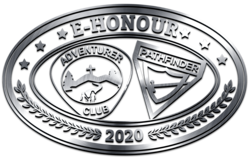 QUIZ TIME
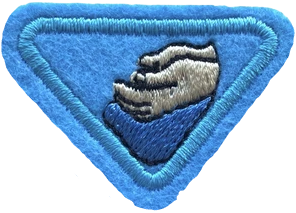 1. Who struck the rock  in the Bible story?

Abraham
Moses
Isaac
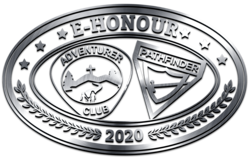 ANSWER
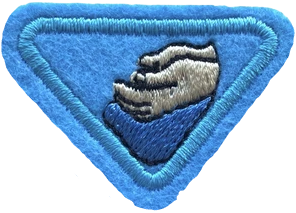 b) Moses
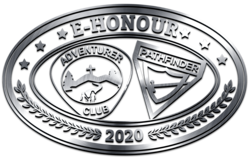 QUIZ  TIME
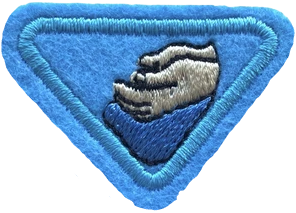 2. The places we can get water from are:

Rivers 
Lakes                        True or False
Wells
Aquifers
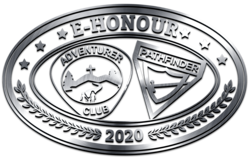 ANSWER
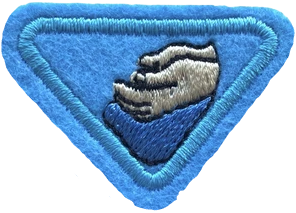 2. The places we can get water from are:

Rivers 
Lakes                        True
Wells
Aquifers
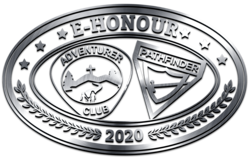 QUIZ  TIME
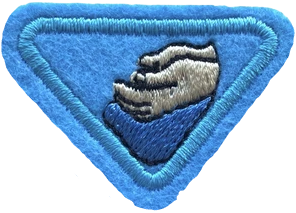 3. Water can be purified for drinking by:

Straining and boiling                  True  or False
Adding bleach to the water       True  or False
Water purification pumps          True or False
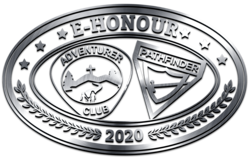 ANSWER
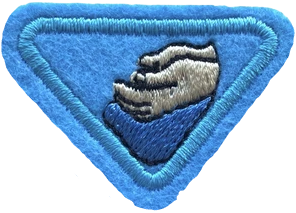 3. Water can be purified for drinking by:

Straining and boiling                  True
Adding bleach to the water        False
Water purification pumps          True
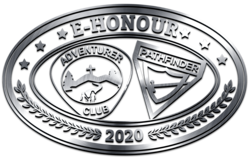 QUIZ  TIME
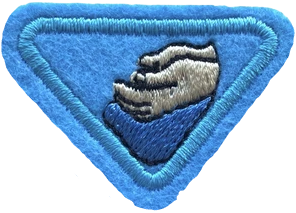 4. Water is important  because it :

Keeps our home clean   True or False
Good for our bodies      True or False
Helps plants grow          True or False
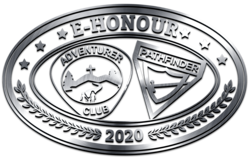 ANSWER
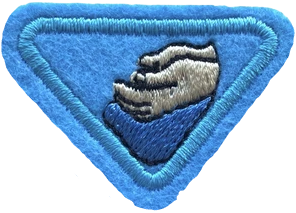 4. Water is important  because it :

Keeps our home clean   True 
Good for our bodies      True 
Helps plants grow          True
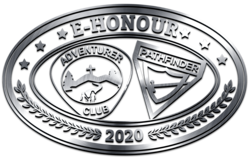 QUIZ  TIME
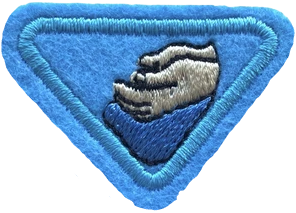 5. Charities that help countries to get clean water are:

ADRA                  True or False
MIND                  True or False
ACCEND               True or False
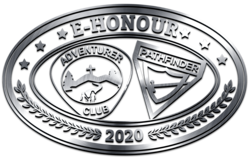 ANSWER
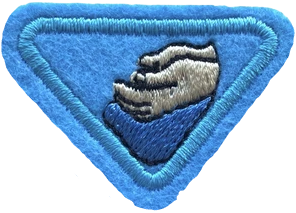 5. Charities that help countries to get clean water are:

ADRA                  True 
MIND                  False
ACCEND              True
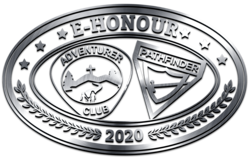 THE END
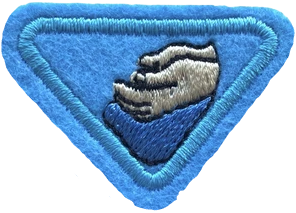 Thank you for listening
Have a refreshing Sabbath
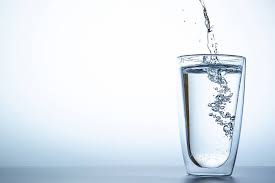